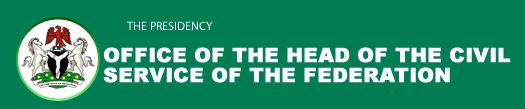 AN EFFECTIVE PERFORMANCE MANAGEMENT SYSTEM 
FOR THE 
FEDERAL PUBLIC SERVICE

Dr. Amina M. B Shamaki mni
Perm Sec. SDO OHCSF
Presentation Outline
Background
Current Efforts To Establish a Performance Management System in Nigeria
A Harmonized Performance Management System for the Federal Public Service
What is Performance Management System and Its Components 
Institutional Arrangement
Performance management Framework
Linkages to Other HR Functions
Tools and Templates: Performance Scorecards and Balanced Scorecard
Lesson Learnt from Desk Review of PMS Practices Across the Globe
Implementing PMS in Nigeria
Anticipated Challenges and Proposed Solutions 
Conclusion
BACKGROUND
The centrality of Public Service to the achievement of Transformation Agenda, Vision 20:2020 and overall national development cannot be overemphasized. Historically, several reforms have been undertaken which are geared towards:
Improving the efficiency and effectiveness of the Public Service, significant among these are the Udoji Reforms of 1974 and the 1988 Civil Service Reforms. 
Despite these reforms there is still gap in performance and public service delivery. Most pertinent is the dearth of comprehensive performance management system, which has led to unsatisfactory level of performance at sectoral, institutional and individual levels. 
It is for these reasons that the development and institutionalization of an effective national performance management system is considered as an imperative for the repositioning of the Civil Service.
BACKGROUND contd.
The only existing element of performance management up until 2012 is the staff appraisal report called the Annual Performance Evaluation Report (APER), which itself has been rendered unreliable as an appraisal instrument. 

One of the current reform initiatives is the development of a National Strategy for Public Service Reforms (NSPSR), Pillar four of which is the Civil Service Administration Reform (CSAR). The two critical building blocks relevant to performance management are; 
A comprehensive job evaluation of the Public Service 
The institutionalization of a Performance Management System for the Public Service
CURRENT EFFORTS TO ESTABLISH A PERFORMANCE MANAGEMENT SYSTEM
In recognition of the importance of PMS, the President had mandated the three (3) principal agencies key to performance management in the Public Service to develop a comprehensive PMS for the Public Service. 

In 2010 OHCSF commissioned KPMG Professional Services to develop the performance management system for the Federal Public Service with a focus on the balance score card. In 2011 the Federal Executive Council approved a proposal by the FCSC to replace examinations with Performance Contracting as an instrument for assessment and promotion. Consequently, the FCSC canvased the use of AUTOPASS and COMPASS as performance management tool.                                                                     In 2012, the President signed Performance Contracts with Ministers under the auspices NPC who supported the development of sectoral KPIs.
A HARMONIZED PERFORMANCE MANAGEMENT SYSTEM FOR THE FEDERAL PUBLIC SERVICE
From the foregoing, the three stakeholders recognized the need for a harmonized PMS for the Federal Public Service. Consequently, OHCSF, NPC and FCSC have partnered to put in place a Harmonized Performance Management System (PMS) for the Federal Public Service.
What is Performance Management System and Its Components
Performance Management as a concept is a process by which organizations align their resources, systems and employees to their strategic objectives and priorities
PMS is a holistic approach to Performance Management

PMS Components are: Institutional Arrangement, Performance Management Framework, Tools and Templates and its linkages with Human Resources Functions.
Institutional Arrangement
Institutional Arrangement defines the roles and responsibilities of stakeholders in Managing Performance.
Responsibility for the  administration of the PMS
Responsibility for key performance indicators
Definition of roles and responsibilities
Responsibility for PMS Policies
Responsibility for Data Management
Performance Management Framework
Encompasses The Following:
Performance Management Framework  Contd.
Performance Planning: Performance planning is used to provide a structured approach to driving the attainment of the desired level of performance for individuals, teams and institutions.
Performance Contracting: This is a component of PMS, which is a management instrument that defines responsibilities and expectations in order to achieve mutually agreed result/ outcomes. 
The primary means of accomplishing this are through incentives, long-term contracts with specific and measurable levels of operational performance defined by the customer and agreed on by contracting parties
This can be used for  the evaluation of Chief Executives  Officers of MDAs
Performance Management Framework  Contd.
Performance Measurement: Agreed KPIs & targets which are documented in a Performance Contract/Agreements.
Performance Monitoring, Reporting and Feedback: Performance is measured, monitored and reported at both the institutional and individual levels on an ongoing basis throughout the year.
PMS Policy, Technology and Data Management System
Linkages to Other HR Functions
Recruitment and Placement 
Learning and Development
Promotion and Progression
Employee Mobility
Succession Planning and Mentoring
Recognition and Reward 
Sanctions and Discipline
Tools and Templates: Performance Scorecards
Performance scorecards are key elements of the PMS which define the objectives, indicators and targets for both organisations and individuals

The most prominent methodology  adopted in developing performance scorecards is the Balanced Scorecard. It is a multi-dimensional framework for managing and strategically linking objectives, initiatives, targets and performance measures across corporate organisations.
Balanced Scorecard
This model measures organisational performance  from the four key perspectives presented below:
Mission & Vision
Customers
Financial
Financial Stewardship
Stakeholders
Internal Business Processes
Learning and Growth
Internal Processes
Learning and Development
Lesson Learnt from Desk Review of PMS Practices Across the Globe
From desk review of practices across the globe, the PMS is in practice in countries such as; United Kingdom and Malaysia which has led to result oriented and improved service delivery to their citizens. 

Kenya started initially with the institution of performance contracting as a form of measure for performance evaluation at institutional level but have since commenced PMS for a wider coverage at individual level.
Implementing PMS in Nigeria
As earlier identified Performance Contracting had commenced at institutional level in Nigeria.
For a more virile and wider coverage of performance evaluation, a structured PMS is required at the individual level, for permanent and pensionable appointment in the public service, which is guided by the public service rules. 
PMS brings to the fore the linkages with other human resources function like; Recruitment and Placement, Promotion and Progression, Employee Mobility, Learning and Development, Talent Management, Mentoring and Succession Planning etc.
PMS can also be effectively linked to the Integrated Personnel and Payroll Information System (IPPIS) for more transparent and accountable service delivery
Anticipated Challenges and Proposed Solutions
Anticipated Challenges and Proposed Solutions contd.
Conclusion
The institutionalisation of PMS in the Federal Public Service is a joint effort and entails partnership with all stakeholders. There is no doubt that the implementation of PMS will not only ensure efficient and effective service delivery but will also transform the service to the desired 21st Century optimal Public Service in Nigeria.
THANK YOU FOR LISTENING
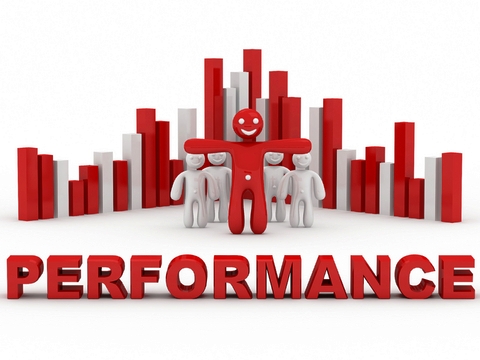